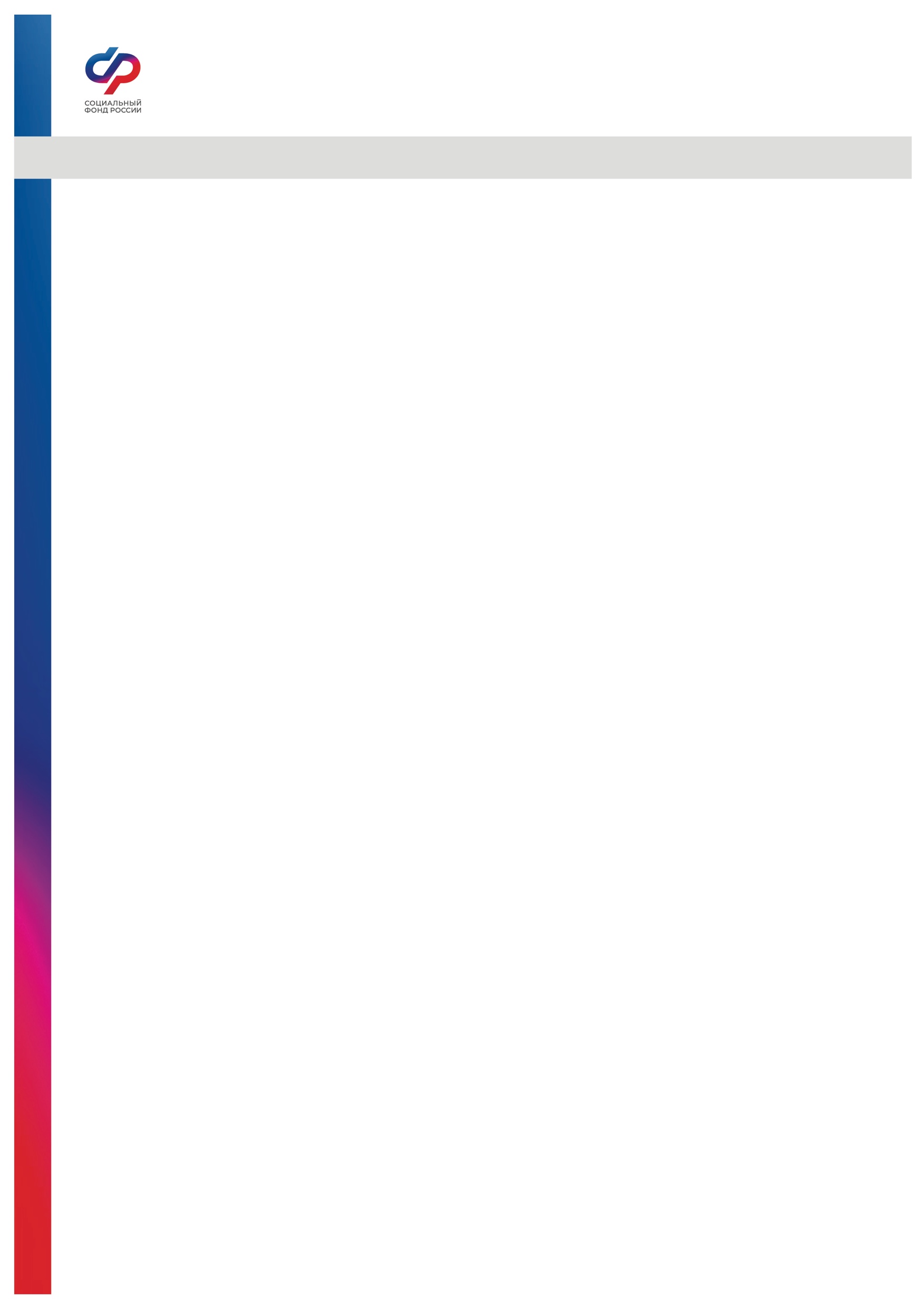 Отделение СФР по Томской области
Пресс-релиз от 09 марта 2023 года

Отделение СФР по Томской области одобрило выплату единого пособия на 24042 ребенка региона
        Отделение Социального фонда России по Томской области назначило единое пособие на 24 042 ребенка до 17 лет, а также для 997 беременных женщин. Всего к настоящему времени в регионе поступило 31 584 заявлений на единое пособие.
       Напомним, что согласно положениям Порядка назначения и выплаты ежемесячного пособия в связи с рождением и воспитанием ребенка, утвержденного постановлением Правительства РФ от 16.12.2022 №2330, выплата единого пособия производится с месяца, с которого оно назначено, но не ранее чем с 1 января 2023 года. И, в случае получения ежемесячных пособий и выплат, назначенных до указанной даты (ежемесячного пособия по уходу за ребенком до 1,5 лет, ежемесячной денежной выплаты на ребенка в возрасте от 3 до 7 лет, ежемесячной денежной выплаты на ребенка в возрасте от 8 до 17 лет), выплата единого пособия осуществляется в виде разницы между суммой назначенного единого пособия и суммой выплаченных за этот же месяц ежемесячных пособий и выплат.
      Помимо этого, Отделение СФР по Томской области также одобрило выплаты на 1221 первенца до 3 лет, появившихся в семьях до конца 2022 года. Теперь выплата на таких детей входит в единое пособие и оформляется по новым правилам. В то же время, если ребенок появился в семье до 2023 года, родители могут получить выплату по ранее действовавшим условиям. То есть без учета имущества и при наличии более высоких доходов у семьи – в пределах двух прожиточных минимумов на человека, а не одного, как при оформлении единого пособия.
      Единое пособие заменило нуждающимся семьям пять действовавших ранее мер поддержки. Это две ежемесячные выплаты на первого и третьего ребенка до 3 лет, две ежемесячные выплаты на детей от 3 до 7 лет и детей от 8 до 17 лет, а также ежемесячная выплата по беременности. Единое пособие назначается семьям с доходами ниже регионального прожиточного минимума на человека, в Томской области эта сумма составляет для южных районов – 14 220 рублей, для северных – 15 638 рублей. Дети и родители при этом должны быть российскими гражданами и постоянно проживать в России. При назначении выплаты применяется комплексная оценка доходов и имущества семьи, а также учитывается занятость родителей.

 ________________________________________________
Группа по взаимодействию со СМИ Отделения Фонда пенсионного и социального 
страхования РФ по Томской области, Сайт: , Тел.: (3822) 60-95-12; 60-95-11; 
89234487797; , , E-mail: smi @080.pfr.ru